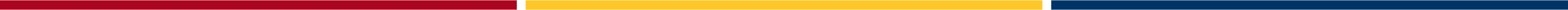 Supplemental Compensation & Sponsored Awards at the University of Arizona
Tara Gonzales
Sponsored Projects & Contracting Services (SPCS)
Objectives
What is Supplemental Compensation?
Uniform Guidance definitions:  §200.430   Compensation—personal services
When is Supp Comp Allowable Sponsored Awards?
SPCS Reviews For:
Cost Allowability: Funding Plan
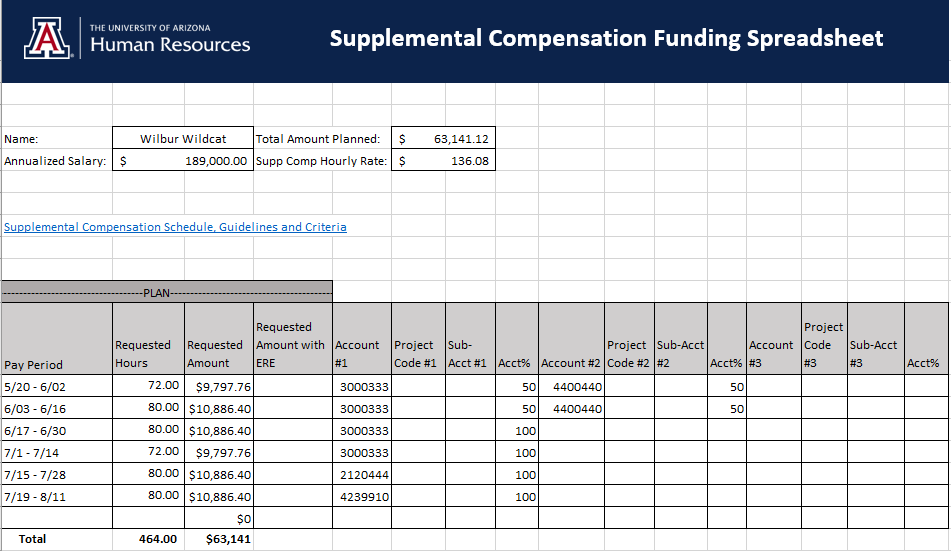 Cost Allowability: Authorized Earnings & Hourly Rate
Cost Allowability:University Guidelines
Note: The 2021 Summer Schedule is forthcoming. The 2020 calendar is included as an example.
Cost Allowability: Sponsor Limitations
Department of Health & Human Services
Legislative Mandate restricts the amount of direct salary to Executive Level II of the Federal Executive pay scale

Effective January 3, 2021, the salary limitation for Executive Level II is $199,300

Equates to $107.62 per hour
Hourly amount over the cap can be cost shared
OR supp comp can be issued at cap rate of $107.62 per hour
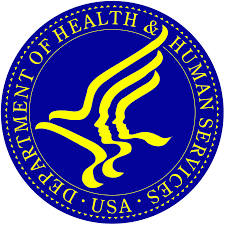 Cost Allowability: Sponsor Limitations
National Science Foundation
2/9th (310 hours) annual salary limitation for senior personnel

May internally approve an increase to the project after award is made, even if in excess of two-month salary policy
Attach Investigator’s justification to supp comp request, must be project related justification

No formal NSF prior approval required if no change to objectives or scope
NSF prior approval is required if the objectives or scope changes
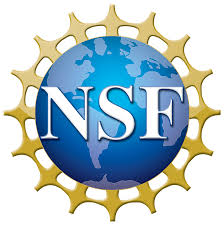 SPCS Reviews For:
Employee Eligibility: Employment Type & Appointment Period
Faculty / Appointed
Academic
Summer & Winter Break
464 hours total
Fiscal
N/A – Entire year is appointment period
Faculty/Appointed:Is the payment outside of the appointment period?
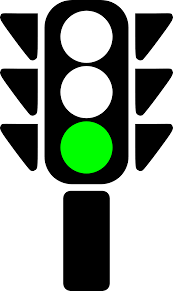 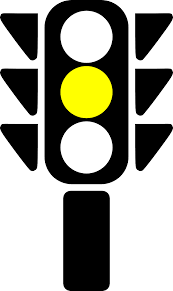 Yes, Proceed
No, Proceed with caution
Faculty/Appointed:Payments within appointment period
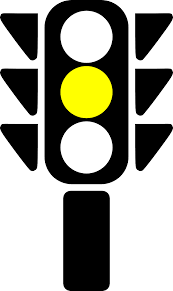 Intra-Institution of Higher Education (IHE) consulting
Is assumed to be undertaken as an IHE obligation for faculty, requiring no compensation in addition to IBS

In unusual cases, charges for such work representing additional compensation above IBS are allowable provided that:
Consultation is across departmental lines or involves a separate or remote operation
The work performed by the faculty member is in addition to his or her regular responsibilities
Consulting arrangements are specifically provided for in the Federal award or approved in writing by the Federal awarding agency
Proceed with Caution
Faculty/Appointed:Payments within appointment period
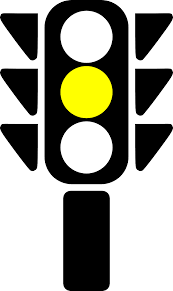 When determined to be allowable, adhere to hour limitations
Fiscal
Max 176 hours per fiscal year
Academic
Counts towards 464 max hours allowable per Academic Year*




Note: Academic year is the academic year followed by summer (mid-August to mid-August)
Proceed with Caution
Faculty/Appointed:Payments within appointment period
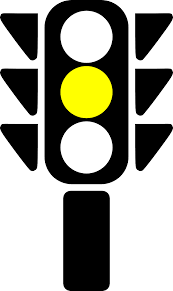 If determined not allowable, consider alternatives
Change in effort allocation via Position Distribution
Change in FTE
Component of Pay
Proceed with Caution
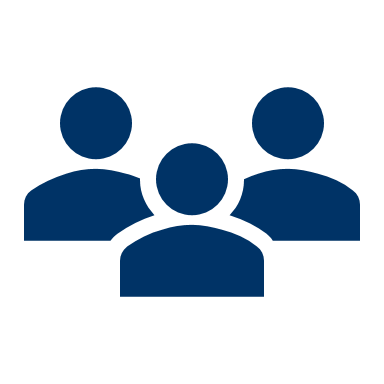 University Staff
University Staff Supp Comp
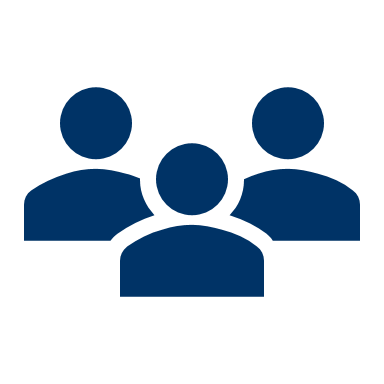 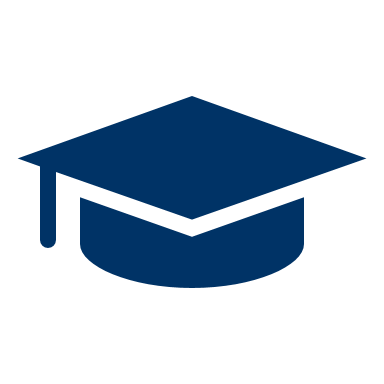 Graduate Associates
Graduate Associate Supp Comp
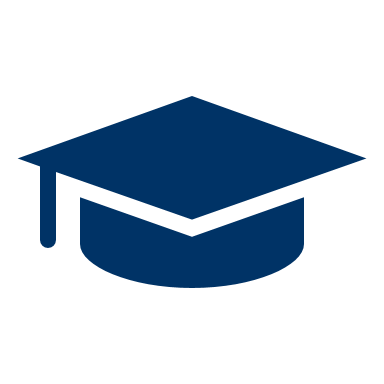 Employee Eligibility
Approve
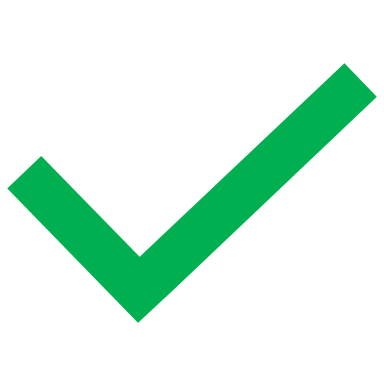 Goal is to approve request in a timely manner, without needing to contact submitter for additional information or changes.
Routing Tips
Questions?
Tara Gonzales
Senior Manager, Financial Compliance Services
Sponsored Projects & Contracting Services
The University of Arizona
SPCS-financialcompliance@arizona.edu